2
0
2
0
年终工作总结PPT模板
Focus on PPT optimization and substitution, template customization, ingenuity production, satisfy your needs.
汇报时间
汇报人
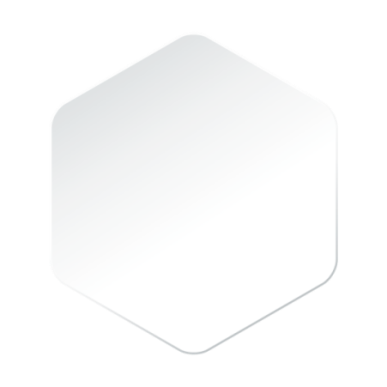 目 录 
Contents
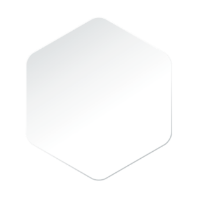 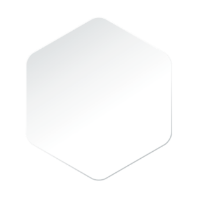 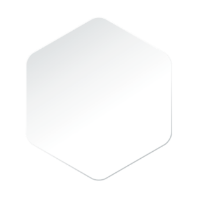 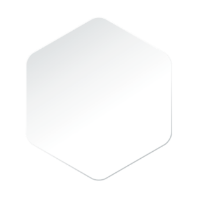 03
01
02
04
来年工作计划
年终工作不足
年终工作概述
年终工作业绩
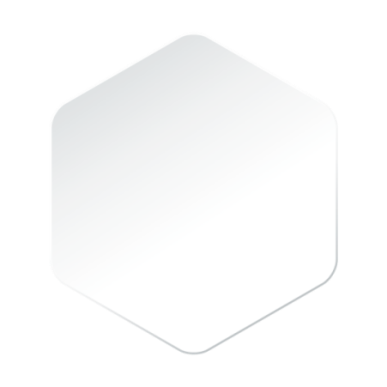 01
第一部分
年终工作概述
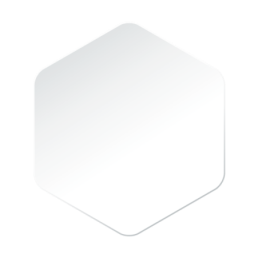 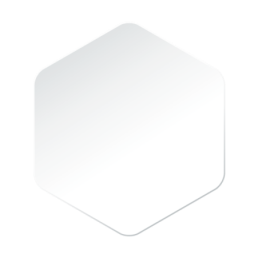 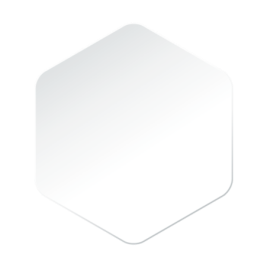 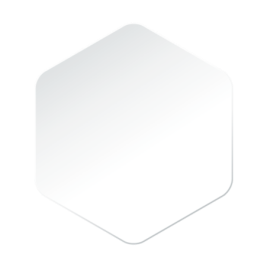 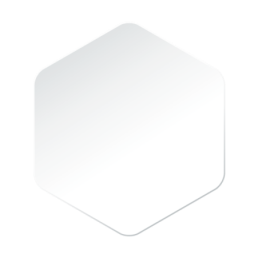 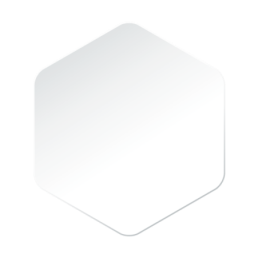 年终工作概述
年终工作概述
年终工作概述
Please replace text, click add relevant headline, modify the text content, also can copy your content to this directly. Please replace text, click add relevant headline, modify the text content, also can copy your content to this directly. Please replace text, click add relevant headline, modify the text content, also can copy your content to this directly.
Please replace text, click add relevant headline, modify the text content, also can copy your content to this directly. Please replace text, click add relevant headline, modify the text content, also can copy your content to this directly. Please replace text, click add relevant headline, modify the text content, also can copy your content to this directly.
年终工作概述
年终工作概述
Please replace text, click add relevant headline, modify the text content, also can copy your content to this directly. Please replace text, click add relevant headline, modify the text content, also can copy your content to this directly. Please replace text, click add relevant headline, modify the text content, also can copy your content to this directly.
Please replace text, click add relevant headline, modify the text content, also can copy your content to this directly. Please replace text, click add relevant headline, modify the text content, also can copy your content to this directly. Please replace text, click add relevant headline, modify the text content, also can copy your content to this directly.
年终工作概述
年终工作概述
Please replace text, click add relevant headline, modify the text content, also can copy your content to this directly. Please replace text, click add relevant headline, modify the text content, also can copy your content to this directly. Please replace text, click add relevant headline, modify the text content, also can copy your content to this directly.
Please replace text, click add relevant headline, modify the text content, also can copy your content to this directly. Please replace text, click add relevant headline, modify the text content, also can copy your content to this directly. Please replace text, click add relevant headline, modify the text content, also can copy your content to this directly.
年终工作概述
年终工作概述
年终工作概述
Please replace text, click add relevant headline, modify the text content, also can copy your content to this directly. Please replace text, click add relevant headline, modify the text content, also can copy your content to this directly. Please replace text, click add relevant headline, modify the text content, also can copy your content to this directly.
Please replace text, click add relevant headline, modify the text content, also can copy your content to this directly. Please replace text, click add relevant headline, modify the text content, also can copy your content to this directly. Please replace text, click add relevant headline, modify the text content, also can copy your content to this directly.
年终工作概述
Please replace text, click add relevant headline, modify the text content, also can copy your content to this directly. Please replace text, click add relevant headline, modify the text content, also can copy your content to this directly. Please replace text, click add relevant headline, modify the text content, also can copy your content to this directly.
年终工作概述
Please replace text, click add relevant headline, modify the text content, also can copy your content to this directly. Please replace text, click add relevant headline, modify the text content, also can copy your content to this directly. Please replace text, click add relevant headline, modify the text content, also can copy your content to this directly.
年终工作概述
年终工作概述
年终工作概述
Please replace text, click add relevant headline, modify the text content, also can copy your content to this directly. Please replace text, click add relevant headline, modify the text content, also can copy your content to this directly. Please replace text, click add relevant headline, modify the text content, also can copy your content to this directly.
Please replace text, click add relevant headline, modify the text content, also can copy your content to this directly. Please replace text, click add relevant headline, modify the text content, also can copy your content to this directly. Please replace text, click add relevant headline, modify the text content, also can copy your content to this directly.
01
04
02
年终工作概述
03
Please replace text, click add relevant headline, modify the text content, also can copy your content to this directly. Please replace text, click add relevant headline, modify the text content, also can copy your content to this directly. Please replace text, click add relevant headline, modify the text content, also can copy your content to this directly.
年终工作概述
Please replace text, click add relevant headline, modify the text content, also can copy your content to this directly. Please replace text, click add relevant headline, modify the text content, also can copy your content to this directly. Please replace text, click add relevant headline, modify the text content, also can copy your content to this directly.
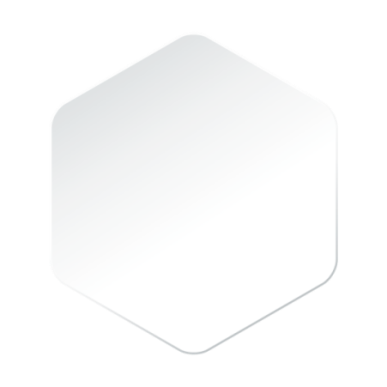 02
第二部分
年终工作业绩
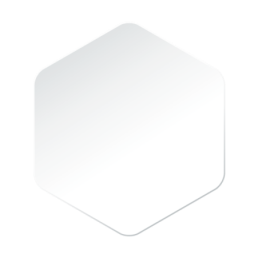 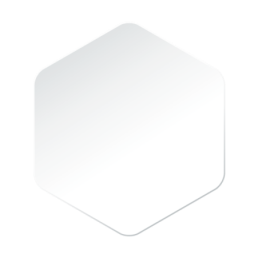 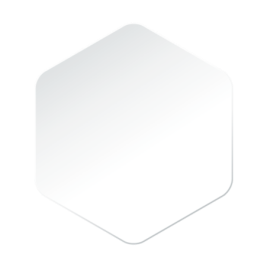 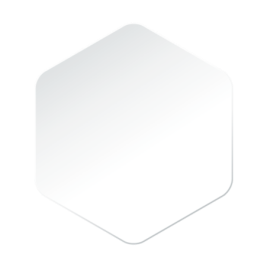 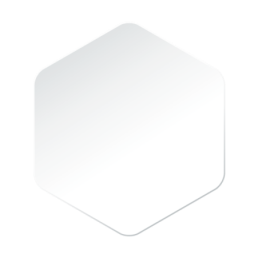 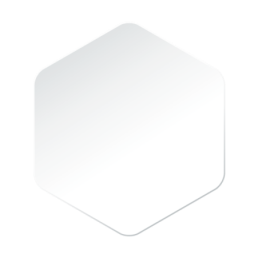 年终工作业绩
年终工作概述
年终工作概述
Please replace text, click add relevant headline, modify the text content, also can copy your content to this directly. Please replace text, click add relevant headline, modify the text content, also can copy your content to this directly. Please replace text, click add relevant headline, modify the text content, also can copy your content to this directly.
04
Please replace text, click add relevant headline, modify the text content, also can copy your content to this directly. Please replace text, click add relevant headline, modify the text content, also can copy your content to this directly. Please replace text, click add relevant headline, modify the text content, also can copy your content to this directly.
03
02
年终工作概述
01
Please replace text, click add relevant headline, modify the text content, also can copy your content to this directly. Please replace text, click add relevant headline, modify the text content, also can copy your content to this directly. Please replace text, click add relevant headline, modify the text content, also can copy your content to this directly.
年终工作概述
Please replace text, click add relevant headline, modify the text content, also can copy your content to this directly. Please replace text, click add relevant headline, modify the text content, also can copy your content to this directly. Please replace text, click add relevant headline, modify the text content, also can copy your content to this directly.
年终工作业绩
年终工作概述
年终工作概述
Please replace text, click add relevant headline, modify the text content, also can copy your content to this directly. Please replace text, click add relevant headline, modify the text content, also can copy your content to this directly. Please replace text, click add relevant headline, modify the text content, also can copy your content to this directly.
Please replace text, click add relevant headline, modify the text content, also can copy your content to this directly. Please replace text, click add relevant headline, modify the text content, also can copy your content to this directly. Please replace text, click add relevant headline, modify the text content, also can copy your content to this directly.
年终工作概述
Please replace text, click add relevant headline, modify the text content, also can copy your content to this directly. Please replace text, click add relevant headline, modify the text content, also can copy your content to this directly. Please replace text, click add relevant headline, modify the text content, also can copy your content to this directly.
年终工作概述
Please replace text, click add relevant headline, modify the text content, also can copy your content to this directly. Please replace text, click add relevant headline, modify the text content, also can copy your content to this directly. Please replace text, click add relevant headline, modify the text content, also can copy your content to this directly.
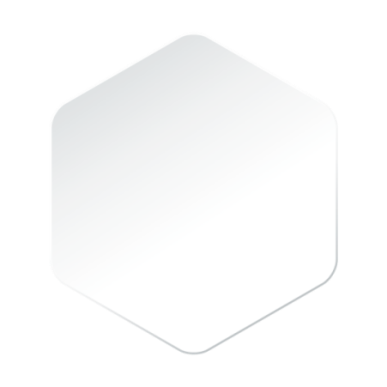 03
第三部分
年终工作不足
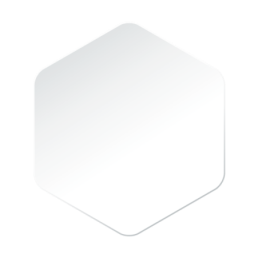 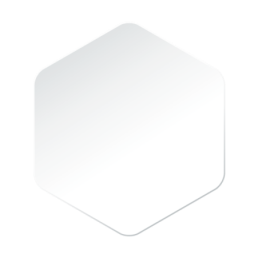 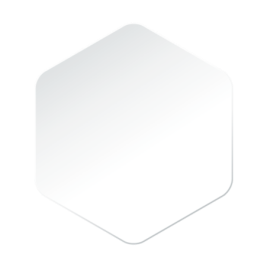 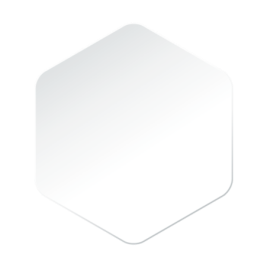 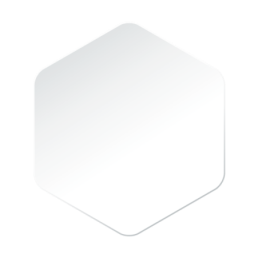 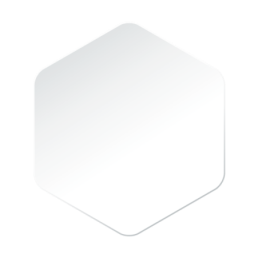 年终工作不足
年终工作概述
年终工作概述
Please replace text, click add relevant headline, modify the text content, also can copy your content to this directly. Please replace text, click add relevant headline, modify the text content, also can copy your content to this directly. Please replace text, click add relevant headline, modify the text content, also can copy your content to this directly.
Please replace text, click add relevant headline, modify the text content, also can copy your content to this directly. Please replace text, click add relevant headline, modify the text content, also can copy your content to this directly. Please replace text, click add relevant headline, modify the text content, also can copy your content to this directly.
01
04
02
03
年终工作概述
Please replace text, click add relevant headline, modify the text content, also can copy your content to this directly. Please replace text, click add relevant headline, modify the text content, also can copy your content to this directly. Please replace text, click add relevant headline, modify the text content, also can copy your content to this directly.
年终工作概述
Please replace text, click add relevant headline, modify the text content, also can copy your content to this directly. Please replace text, click add relevant headline, modify the text content, also can copy your content to this directly. Please replace text, click add relevant headline, modify the text content, also can copy your content to this directly.
年终工作不足
年终工作概述
年终工作概述
Please replace text, click add relevant headline, modify the text content, also can copy your content to this directly. Please replace text, click add relevant headline, modify the text content, also can copy your content to this directly. Please replace text, click add relevant headline, modify the text content, also can copy your content to this directly.
Please replace text, click add relevant headline, modify the text content, also can copy your content to this directly. Please replace text, click add relevant headline, modify the text content, also can copy your content to this directly. Please replace text, click add relevant headline, modify the text content, also can copy your content to this directly.
年终工作概述
Please replace text, click add relevant headline, modify the text content, also can copy your content to this directly. Please replace text, click add relevant headline, modify the text content, also can copy your content to this directly. Please replace text, click add relevant headline, modify the text content, also can copy your content to this directly.
年终工作概述
Please replace text, click add relevant headline, modify the text content, also can copy your content to this directly. Please replace text, click add relevant headline, modify the text content, also can copy your content to this directly. Please replace text, click add relevant headline, modify the text content, also can copy your content to this directly.
年终工作不足
年终工作概述
年终工作概述
KEY WORD
Please replace text, click add relevant headline, modify the text content, also can copy your content to this directly. Please replace text, click add relevant headline, modify the text content, also can copy your content to this directly. Please replace text, click add relevant headline, modify the text content, also can copy your content to this directly.
KEY WORD
Please replace text, click add relevant headline, modify the text content, also can copy your content to this directly. Please replace text, click add relevant headline, modify the text content, also can copy your content to this directly. Please replace text, click add relevant headline, modify the text content, also can copy your content to this directly.
KEY WORD
KEY WORD
年终工作概述
年终工作概述
Please replace text, click add relevant headline, modify the text content, also can copy your content to this directly. Please replace text, click add relevant headline, modify the text content, also can copy your content to this directly. Please replace text, click add relevant headline, modify the text content, also can copy your content to this directly.
Please replace text, click add relevant headline, modify the text content, also can copy your content to this directly. Please replace text, click add relevant headline, modify the text content, also can copy your content to this directly. Please replace text, click add relevant headline, modify the text content, also can copy your content to this directly.
年终工作不足
年终工作概述
Please replace text, click add relevant headline, modify the text content, also can copy your content to this directly. Please replace text, click add relevant headline, modify the text content, also can copy your content to this directly. Please replace text, click add relevant headline, modify the text content, also can copy your content to this directly.
年终工作概述
Please replace text, click add relevant headline, modify the text content, also can copy your content to this directly. Please replace text, click add relevant headline, modify the text content, also can copy your content to this directly. Please replace text, click add relevant headline, modify the text content, also can copy your content to this directly.
年终工作概述
年终工作概述
Please replace text, click add relevant headline, modify the text content, also can copy your content to this directly. Please replace text, click add relevant headline, modify the text content, also can copy your content to this directly. Please replace text, click add relevant headline, modify the text content, also can copy your content to this directly.
Please replace text, click add relevant headline, modify the text content, also can copy your content to this directly. Please replace text, click add relevant headline, modify the text content, also can copy your content to this directly. Please replace text, click add relevant headline, modify the text content, also can copy your content to this directly.
年终工作概述
Please replace text, click add relevant headline, modify the text content, also can copy your content to this directly. Please replace text, click add relevant headline, modify the text content, also can copy your content to this directly. Please replace text, click add relevant headline, modify the text content, also can copy your content to this directly.
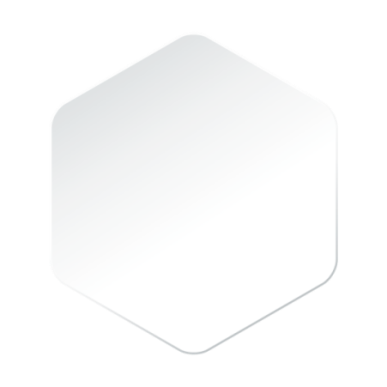 04
第四部分
明年工作计划
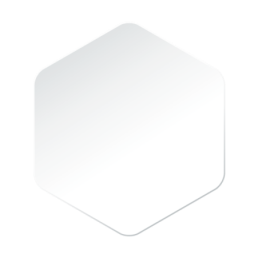 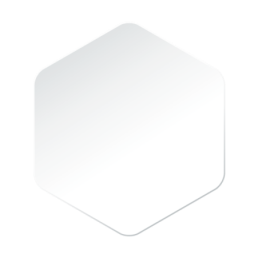 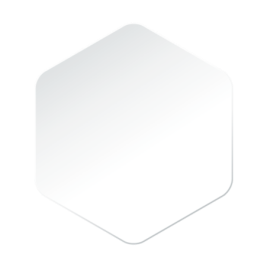 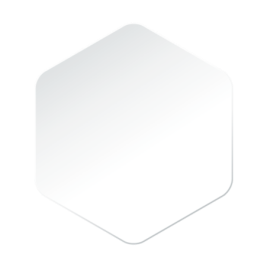 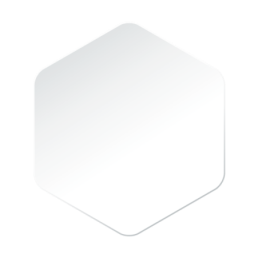 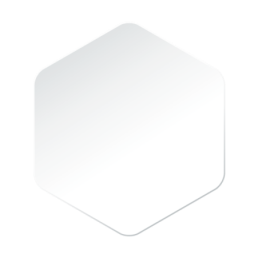 明年工作计划
年终工作概述
年终工作概述
Please replace text, click add relevant headline, modify the text content, also can copy your content to this directly. Please replace text, click add relevant headline, modify the text content, also can copy your content to this directly. Please replace text, click add relevant headline, modify the text content, also can copy your content to this directly.
Please replace text, click add relevant headline, modify the text content, also can copy your content to this directly. Please replace text, click add relevant headline, modify the text content, also can copy your content to this directly. Please replace text, click add relevant headline, modify the text content, also can copy your content to this directly.
年终工作概述
Please replace text, click add relevant headline, modify the text content, also can copy your content to this directly. Please replace text, click add relevant headline, modify the text content, also can copy your content to this directly. Please replace text, click add relevant headline, modify the text content, also can copy your content to this directly.
年终工作概述
Please replace text, click add relevant headline, modify the text content, also can copy your content to this directly. Please replace text, click add relevant headline, modify the text content, also can copy your content to this directly. Please replace text, click add relevant headline, modify the text content, also can copy your content to this directly.
明年工作计划
02
年终工作概述
Please replace text, click add relevant headline, modify the text content, also can copy your content to this directly. Please replace text, click add relevant headline, modify the text content, also can copy your content to this directly. Please replace text, click add relevant headline, modify the text content, also can copy your content to this directly.
年终工作概述
01
03
Please replace text, click add relevant headline, modify the text content, also can copy your content to this directly. Please replace text, click add relevant headline, modify the text content, also can copy your content to this directly. Please replace text, click add relevant headline, modify the text content, also can copy your content to this directly.
年终工作概述
Please replace text, click add relevant headline, modify the text content, also can copy your content to this directly. Please replace text, click add relevant headline, modify the text content, also can copy your content to this directly. Please replace text, click add relevant headline, modify the text content, also can copy your content to this directly.
04
年终工作概述
Please replace text, click add relevant headline, modify the text content, also can copy your content to this directly. Please replace text, click add relevant headline, modify the text content, also can copy your content to this directly. Please replace text, click add relevant headline, modify the text content, also can copy your content to this directly.
明年工作计划
年终工作概述
Please replace text, click add relevant headline, modify the text content, also can copy your content to this directly. Please replace text, click add relevant headline, modify the text content, also can copy your content to this directly. Please replace text, click add relevant headline, modify the text content, also can copy your content to this directly.
年终工作概述
Please replace text, click add relevant headline, modify the text content, also can copy your content to this directly. Please replace text, click add relevant headline, modify the text content, also can copy your content to this directly. Please replace text, click add relevant headline, modify the text content, also can copy your content to this directly.
年终工作概述
Please replace text, click add relevant headline, modify the text content, also can copy your content to this directly. Please replace text, click add relevant headline, modify the text content, also can copy your content to this directly. Please replace text, click add relevant headline, modify the text content, also can copy your content to this directly.
明年工作计划
Click to edit Master title style
年终工作概述
Please replace text, click add relevant headline, modify the text content, also can copy your content to this directly. Please replace text, click add relevant headline, modify the text content, also can copy your content to this directly. Please replace text, click add relevant headline, modify the text content, also can copy your content to this directly.
年终工作概述
Please replace text, click add relevant headline, modify the text content, also can copy your content to this directly. Please replace text, click add relevant headline, modify the text content, also can copy your content to this directly. Please replace text, click add relevant headline, modify the text content, also can copy your content to this directly.
3
年终工作概述
Please replace text, click add relevant headline, modify the text content, also can copy your content to this directly. Please replace text, click add relevant headline, modify the text content, also can copy your content to this directly. Please replace text, click add relevant headline, modify the text content, also can copy your content to this directly.
2
1
明年工作计划
年终工作概述
Please replace text, click add relevant headline, modify the text content, also can copy your content to this directly. Please replace text, click add relevant headline, modify the text content, also can copy your content to this directly. Please replace text, click add relevant headline, modify the text content, also can copy your content to this directly.
年终工作概述
Please replace text, click add relevant headline, modify the text content, also can copy your content to this directly. Please replace text, click add relevant headline, modify the text content, also can copy your content to this directly. Please replace text, click add relevant headline, modify the text content, also can copy your content to this directly.
年终工作概述
Please replace text, click add relevant headline, modify the text content, also can copy your content to this directly. Please replace text, click add relevant headline, modify the text content, also can copy your content to this directly. Please replace text, click add relevant headline, modify the text content, also can copy your content to this directly.
明年工作计划
年终工作概述
Please replace text, click add relevant headline, modify the text content, also can copy your content to this directly. Please replace text, click add relevant headline, modify the text content, also can copy your content to this directly. Please replace text, click add relevant headline, modify the text content, also can copy your content to this directly.
年终工作概述
Please replace text, click add relevant headline, modify the text content, also can copy your content to this directly. Please replace text, click add relevant headline, modify the text content, also can copy your content to this directly. Please replace text, click add relevant headline, modify the text content, also can copy your content to this directly.
年终工作概述
Please replace text, click add relevant headline, modify the text content, also can copy your content to this directly. Please replace text, click add relevant headline, modify the text content, also can copy your content to this directly. Please replace text, click add relevant headline, modify the text content, also can copy your content to this directly.
明年工作计划
Text here
Text here
Copy paste fonts. Choose the only option to retain text……
Copy paste fonts. Choose the only option to retain text……
1
2
3
4
Copy paste fonts. Choose the only option to retain text……
Copy paste fonts. Choose the only option to retain text……
Text here
Text here
谢
谢
欣
赏
汇报时间
汇报人